Impuls
Für wen braucht es Kernindikatoren?
Was macht diese aus?
Daniel Reißmann, Stadt-Land Plus Workshop / 30.09.2020 / virtuell
Kernindikatoren: Zielgruppen und Nutzen
Was sind Kernindikatoren?
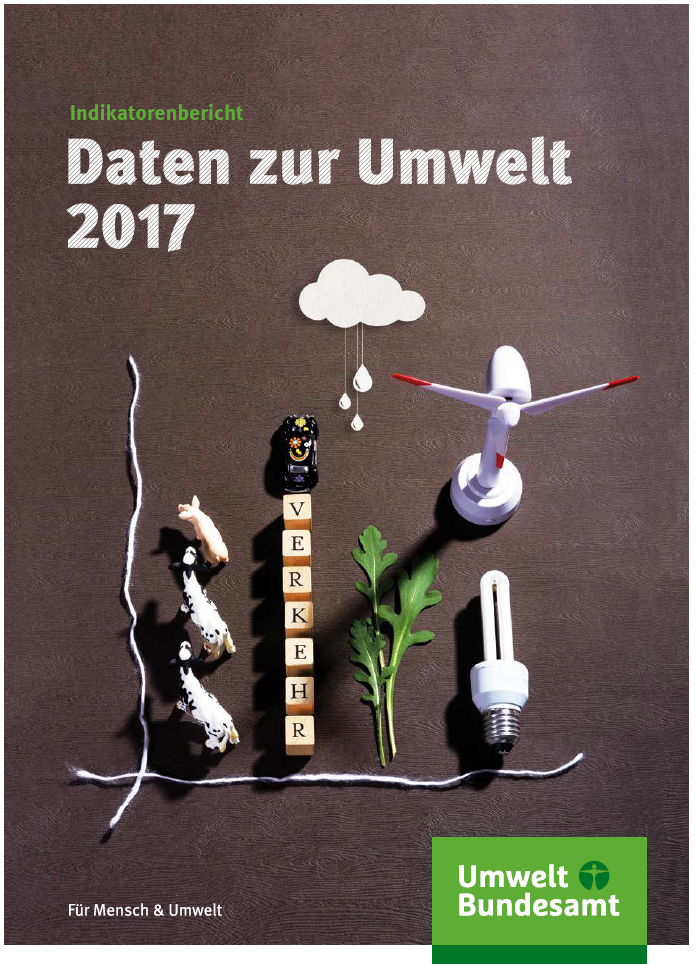 Wichtig für die Einschätzung von Entwicklungen in Schlüsselbereichen (oft mit Zielen verknüpft)
Kernindikatoren können auf verschiedensten Ebenen Anwendung finden
Z.B. International (z.B. EU Aktionspläne), national (z.B. NHS), lokal (z.B. kommunale Klimaschutzpläne) oder auch auf Ebene einzelner Unternehmen (z.B. EMAS)
Beispiel National/Unternehmensebene
Beispiel National
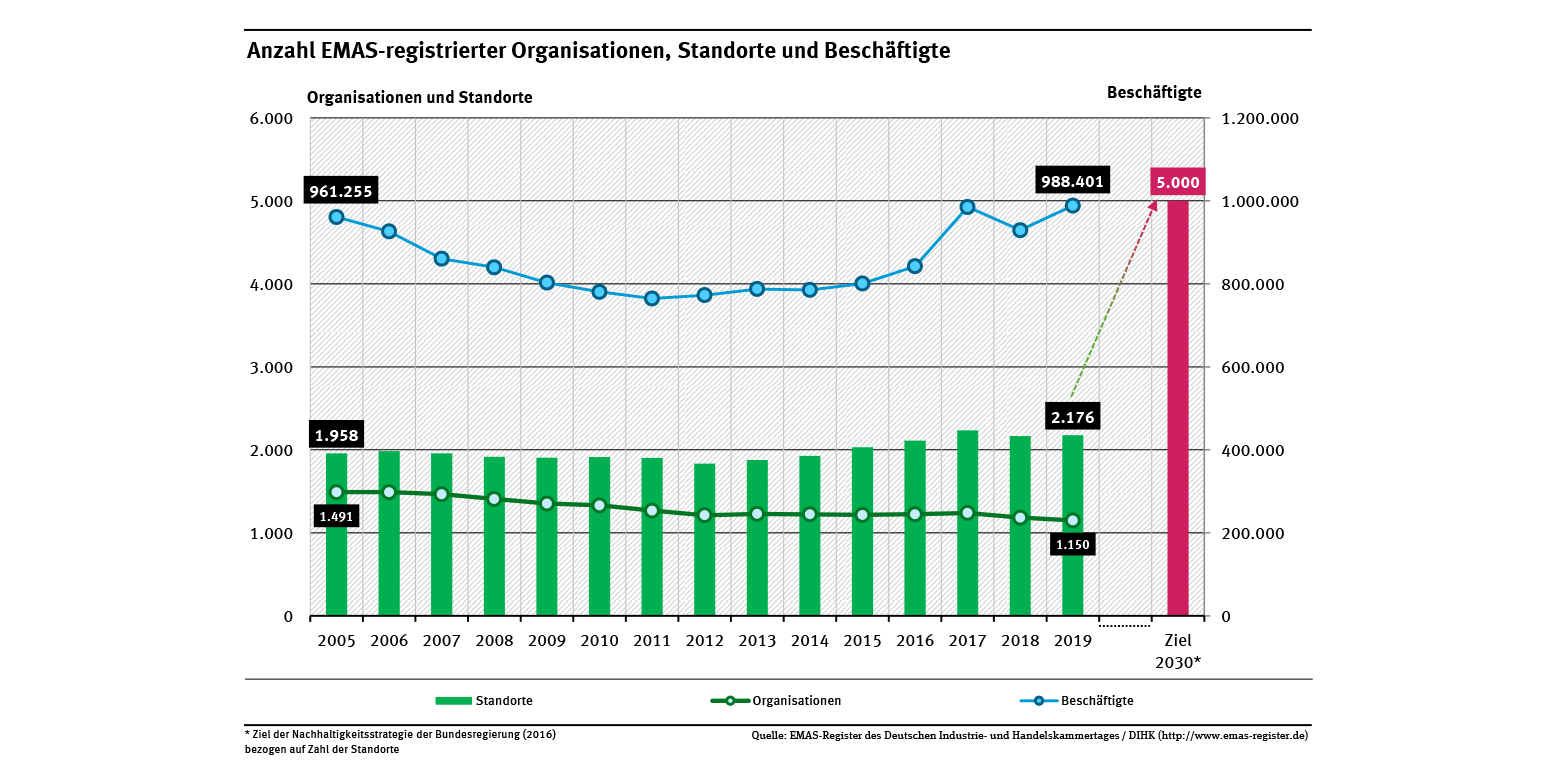 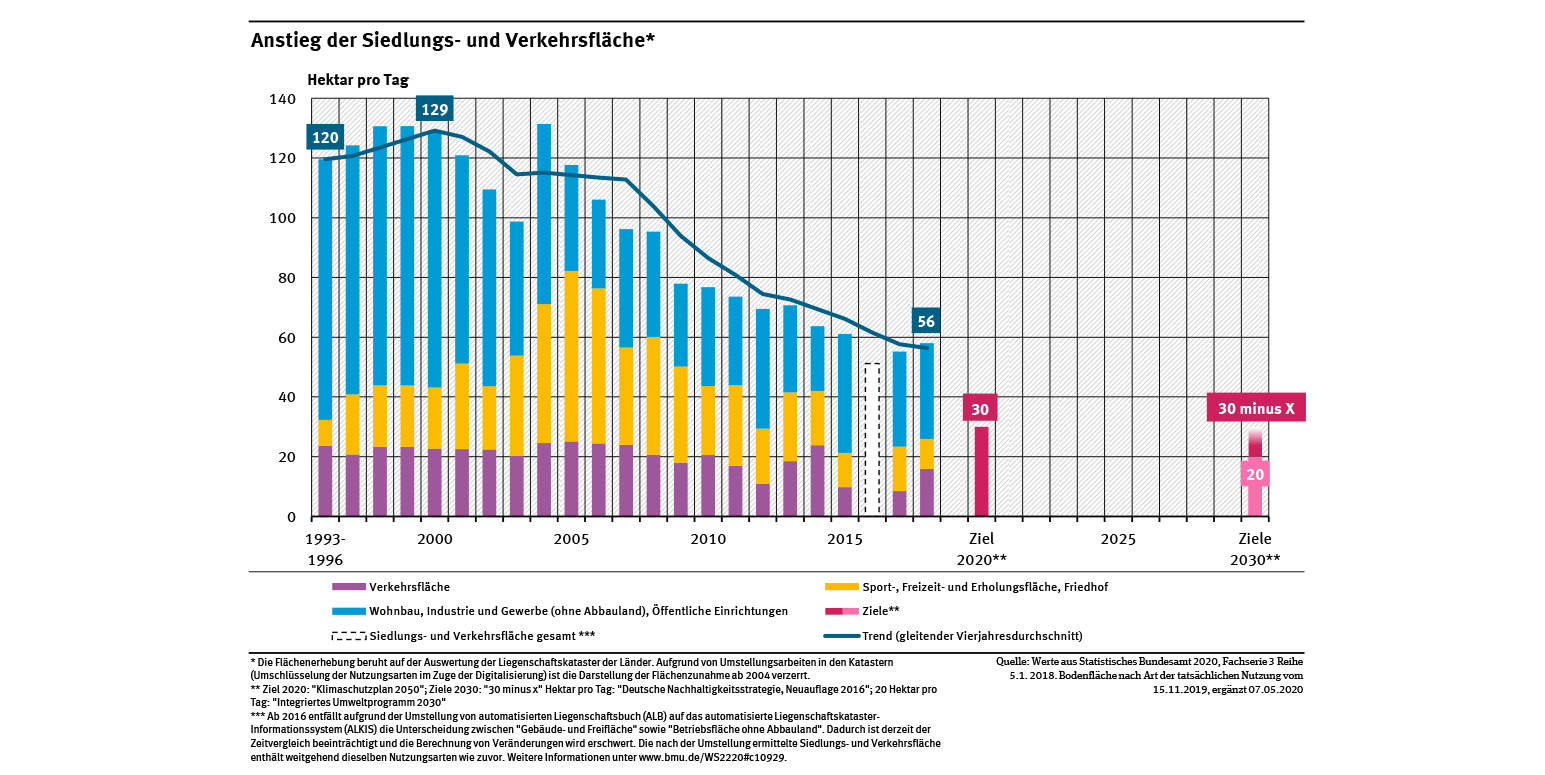 30.09.2020
/ SLP Workshop
2
[Speaker Notes: Mit dem Indikatorenbericht „Daten zur Umwelt 2017“ gibt das Umweltbundesamt einen umfassenden Überblick über den Umweltzustand, über die Verursacher der Umweltbelastungen und Ansatzpunkte für verbessernde Maßnahmen. Dazu wurden für alle Umweltbereiche insgesamt 50 Indikatoren ausgewählt und soweit vorhanden mit vorliegenden politischen Zielen – beispielsweise aus der deutschen Nachhaltigkeitsstrategie oder auch aus EU-Richtlinien – unterlegt. Daher stellt das System der Umweltindikatoren gleichzeitig eine
Bilanz der Umweltpolitik dar.]
Kernindikatoren: Zielgruppen und Nutzen
Wem nutzt das?
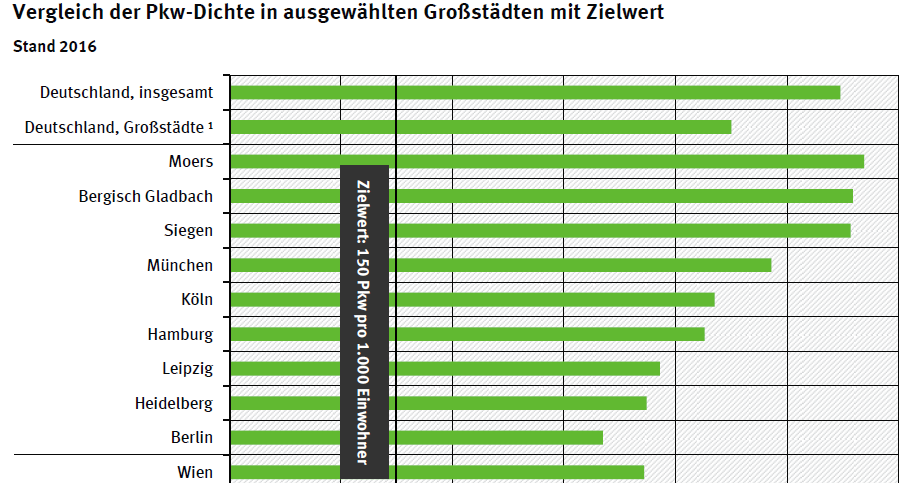 Indikatoren dienen oft dem Monitoring und der Entscheidungsunterstützung:
Wie verläuft die Entwicklung?
Muss gegengesteuert werden oder sind wir auf einem guten Weg?
Ist das Ziel bereits erreicht oder ist es zumindest in der Nähe?
Wie können wir auf Basis der bestehenden Entwicklung Ziele fortschreiben?
Reichen unsere Maßnahmen bereits aus? Oder muss angepasst werden?

Indikatoren werden von verschiedenen Akteuren bzw. für verschiedene Prozesse genutzt:
Entscheidungsunterstützung (z.B. Politik, Management)
Projektionen und andere statistische Analysen
Formulierung neuer ggf. ambitionierter Ziele
Kommunikation an verschiedene Stakeholder (Bürger*innen, Medien etc.)
Unterschiedliche Komplexität (u.a. Informationsniveau, Darstellungen)
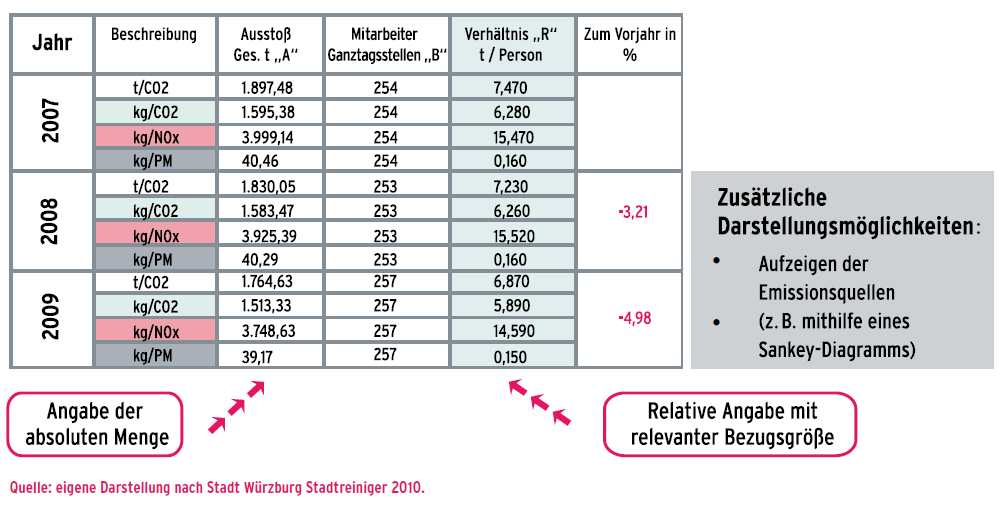 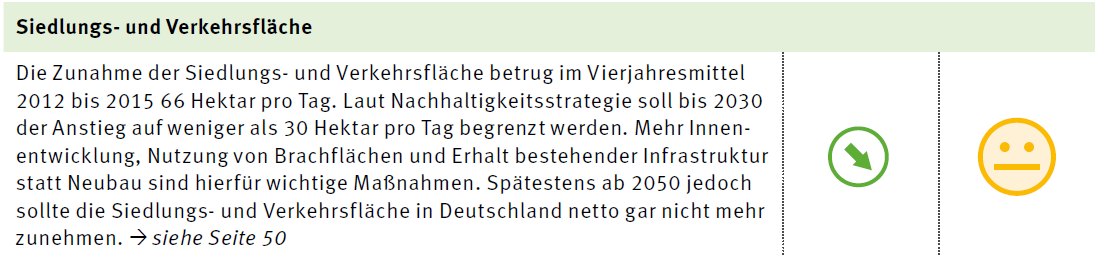 30.09.2020
/ SLP Workshop
3
[Speaker Notes: Mit dem Indikatorenbericht „Daten zur Umwelt 2017“ gibt das Umweltbundesamt einen umfassenden Überblick über den Umweltzustand, über die Verursacher der Umweltbelastungen und Ansatzpunkte für verbessernde Maßnahmen. Dazu wurden für alle Umweltbereiche insgesamt 50 Indikatoren ausgewählt und soweit vorhanden mit vorliegenden politischen Zielen – beispielsweise aus der deutschen Nachhaltigkeitsstrategie oder auch aus EU-Richtlinien – unterlegt. Daher stellt das System der Umweltindikatoren gleichzeitig eine
Bilanz der Umweltpolitik dar.]
Kernindikatoren: Zielgruppen und Nutzen
Beispiel: UBA Vorhaben „Urbane Umweltziele“
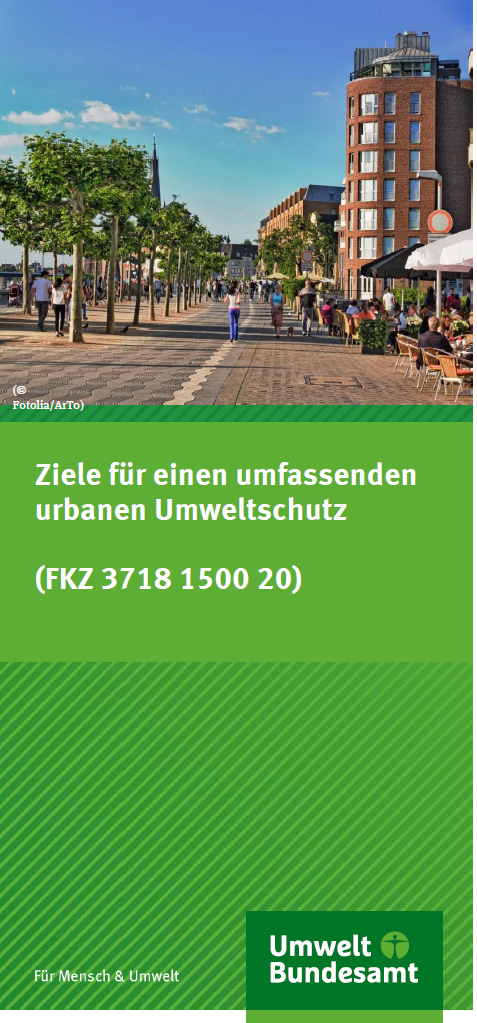 Erarbeitung von Ziel- und Kenngrößen für den urbanen Umweltschutz
Flächennutzung, Ressourcenschutz, urbanes Grün, Umweltgerechtigkeit, Immissionsschutz, Wasser/Abwasser, Energie, Klimaschutz und -anpassung und Mobilität als zentrale Handlungsfelder

Ziele:
Integrative (decken mehrere Handlungsfelder ab), konsistente und operative Indikatoren 
Möglichst einfach zu kommunizieren und dennoch ambitioniert (auch um Debatten anzustoßen) 
Im Einklang mit bestehenden Indikatorsystemen

Zielgruppen:
Primär das Umweltressort (z.B. Ressortprogramme, Indikatorberichte)
Bundesregierung (z.B. Weiterentwicklung NHS)
Kommunen und Städte (z.B. für Kommunalprogramme, zur Erfolgsmessung, für statistische Analysen)
30.09.2020
/ SLP Workshop
4
[Speaker Notes: Mit dem Indikatorenbericht „Daten zur Umwelt 2017“ gibt das Umweltbundesamt einen umfassenden Überblick über den Umweltzustand, über die Verursacher der Umweltbelastungen und Ansatzpunkte für verbessernde Maßnahmen. Dazu wurden für alle Umweltbereiche insgesamt 50 Indikatoren ausgewählt und soweit vorhanden mit vorliegenden politischen Zielen – beispielsweise aus der deutschen Nachhaltigkeitsstrategie oder auch aus EU-Richtlinien – unterlegt. Daher stellt das System der Umweltindikatoren gleichzeitig eine
Bilanz der Umweltpolitik dar.]
Vielen Dank für Ihre Aufmerksamkeit
Daniel Reißmann	
Daniel.reissmann@uba.de
www.uba.de